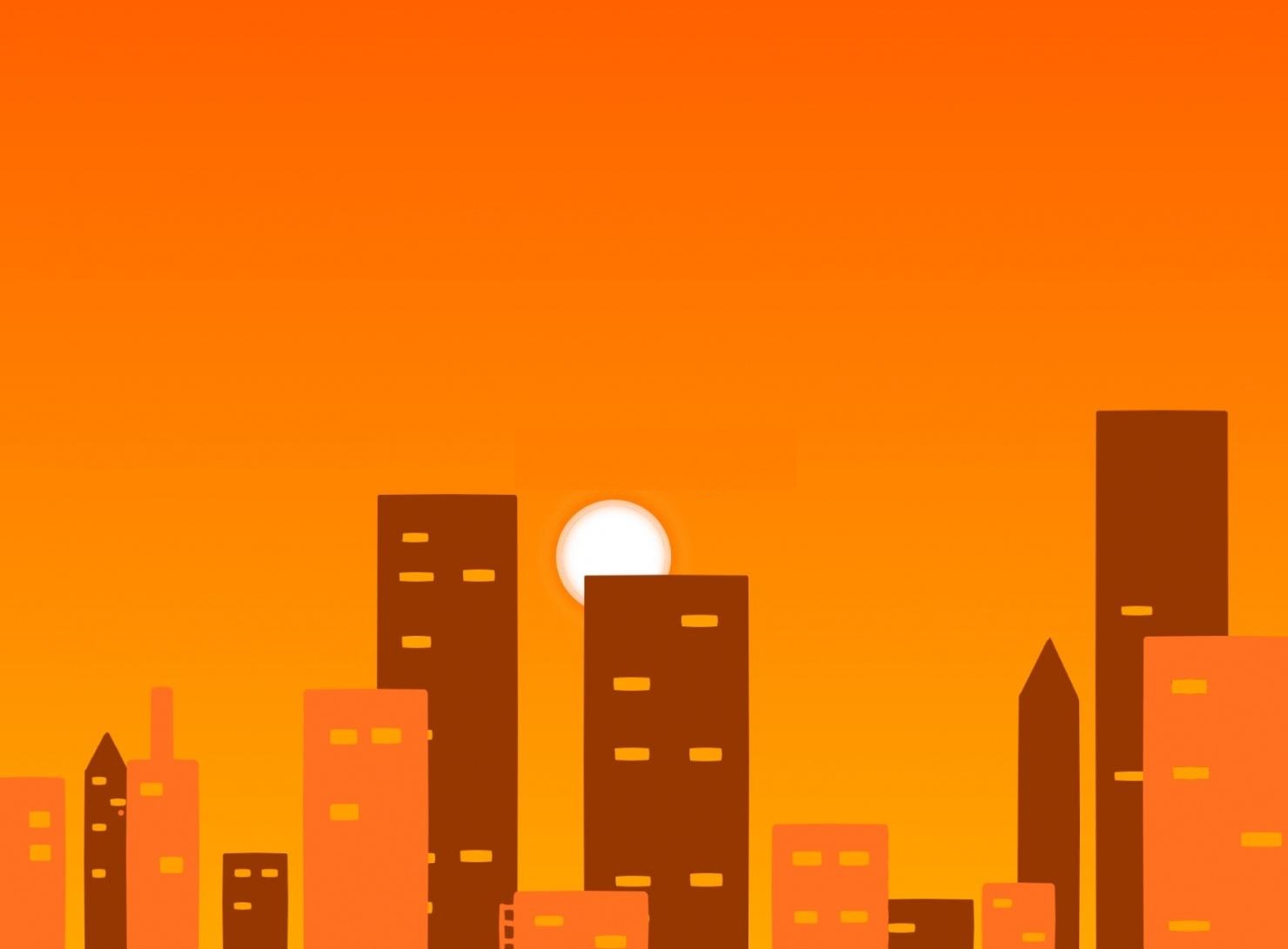 タキオントワイライトキャンペーン
平日の15時～17時15分の間、
400ｍL献血にご協力いただいた方に
　　　ささやかながら プレゼント を
ご用意しております★
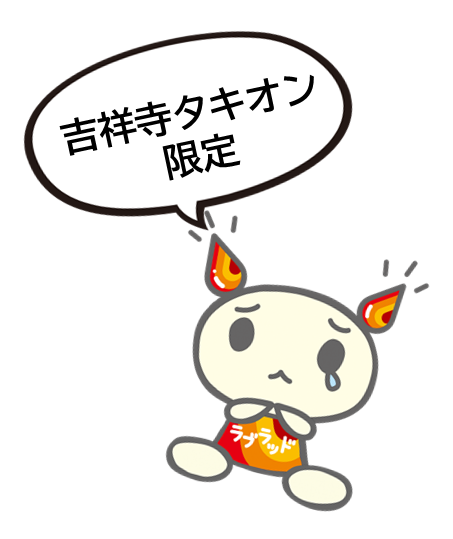